М.А.Булгаков «Мастер и Маргарита»                                   Рукописи не горят…
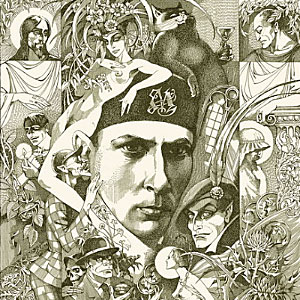 Учитель русского языка и литературы МБОУ «СОШ № 31» Ново – Савиновского района
 г. Казани
Мишагина Анна Васильевна
Роман Булгакова «Мастер и Маргарита» - одно из загадочнейших явлений русской литературы XX века. Это произведение имеет множество вариантов прочтения, ни  один из читателей не  остается равнодушным. В чем же специфика произведения, как реализовался здесь талант Булгакова, что хотел сказать  своим читателям автор?Попробуем вместе ответить на эти вопросы. Я предлагаю вам свой вариант прочтения произведения.
2
В первоначальном варианте романа не было Мастера и Маргариты. Сатирический роман «о дьяволе» в сохранившихся черновиках имел следующие варианты названия: «Гастроль», «»Сын…», «Черный маг», «Копыто инженера», «Консультант с копытом». В 1932 году автор рассматривает несколько вариантов названия: «Сатана», «Черный  богослов», «Он появился», «Подкова иностранца».
3
Многие образы романа восходят к впечатлениям и фантазиям детства. Однажды своей сестре Наде двенадцатилетний Булгаков сказал: « Ты думаешь, я сегодня  ночью спал? Я был на приеме у сатаны!» Огромное впечатление на юного Михаила Афанасьевича произвела открывшаяся  в Киеве в начале 1902 года панорама «Голгофа».  Будущий автор знаменитейшего романа хорошо  знал библейские тексты – в гимназии по закону Божию у него была «пятерка».
Г.Доре. Иллюстрация Библии.
4
Образ Воланда
Более всего Воланд  связан с Мефистофелем из трагедии «Фауст» Гете пишет: «Junker Voland kommt!» «Дорогу! – чорт идет!» (в сцене «Вальпургиева ночь», прокладывая себе и Фаусту дорогу на гору Брокен среди нечисти) Связь эта закреплена и эпиграфом к роману, сначала он был выписан по -  немецки, потом – переведен  на русский. Но первым толчком к замыслу образа была музыка – опера Шарля Гуно, написанная на сюжет Гете и поразившая Булгакова в детстве. Вероятно, писатель видел в роли Мефистофеля Федора Шаляпина, ибо одеяние булгаковского  Воланда повторяет сценический костюм оперного певца.
5
Образ Мастера
Образ был автопортретным, много совпадений  в судьбе героя и Булгакова. У Михаила Афанасьевича были легкие, рассыпающиеся светлые волосы, они мешали ему, и работать он любил, натянув на голову колпак. (Колпак с вышитой руками Маргариты буквой «М» Мастер показывает Ивану Бездомному в сцене знакомства).
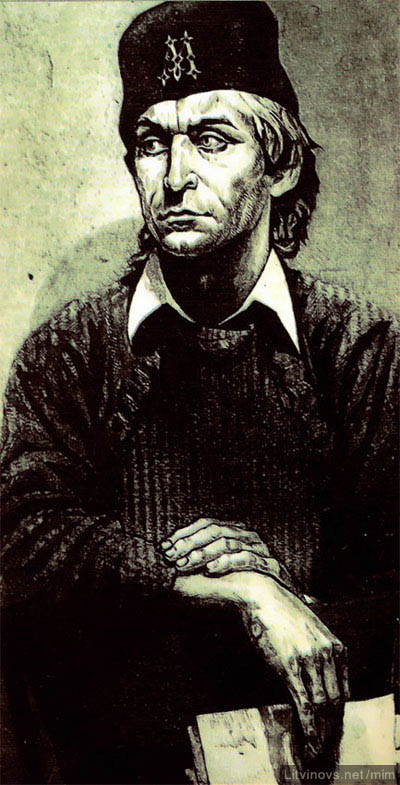 6
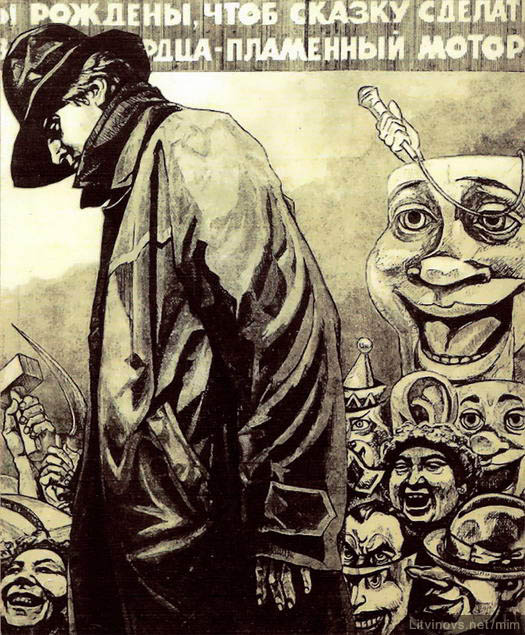 Всего в романе 506 персонажей, 156 из них имеют собственные имена, 249 – безымянны, более 100- «коллективные» персонажи.
    В  1921 – 1924 годах писатель жил  на Большой Садовой, в доме №10, который он изобразил в романе под  № 302 – бис.
7
Первый полный вариант романа Булгаков завершил в 1934 году, последний – в 1938. При жизни роман не был опубликован, лишь в конце 1966 года в журнале «Москва» была начата его публикация, при этом было изъято 12% текста. Но Булгаков был убежден, что для писателя созданное – создано, даже если оно не сохранилось. Мы с вами имеем возможность прочитать роман без купюр. Попробуем понять то, что так  хотел сообщить своим читателям автор
8
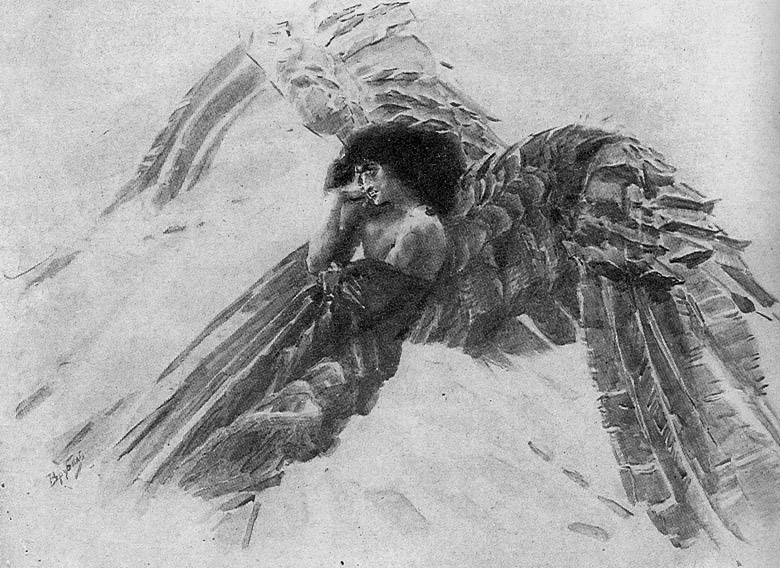 М. Врубель. Демон.
9
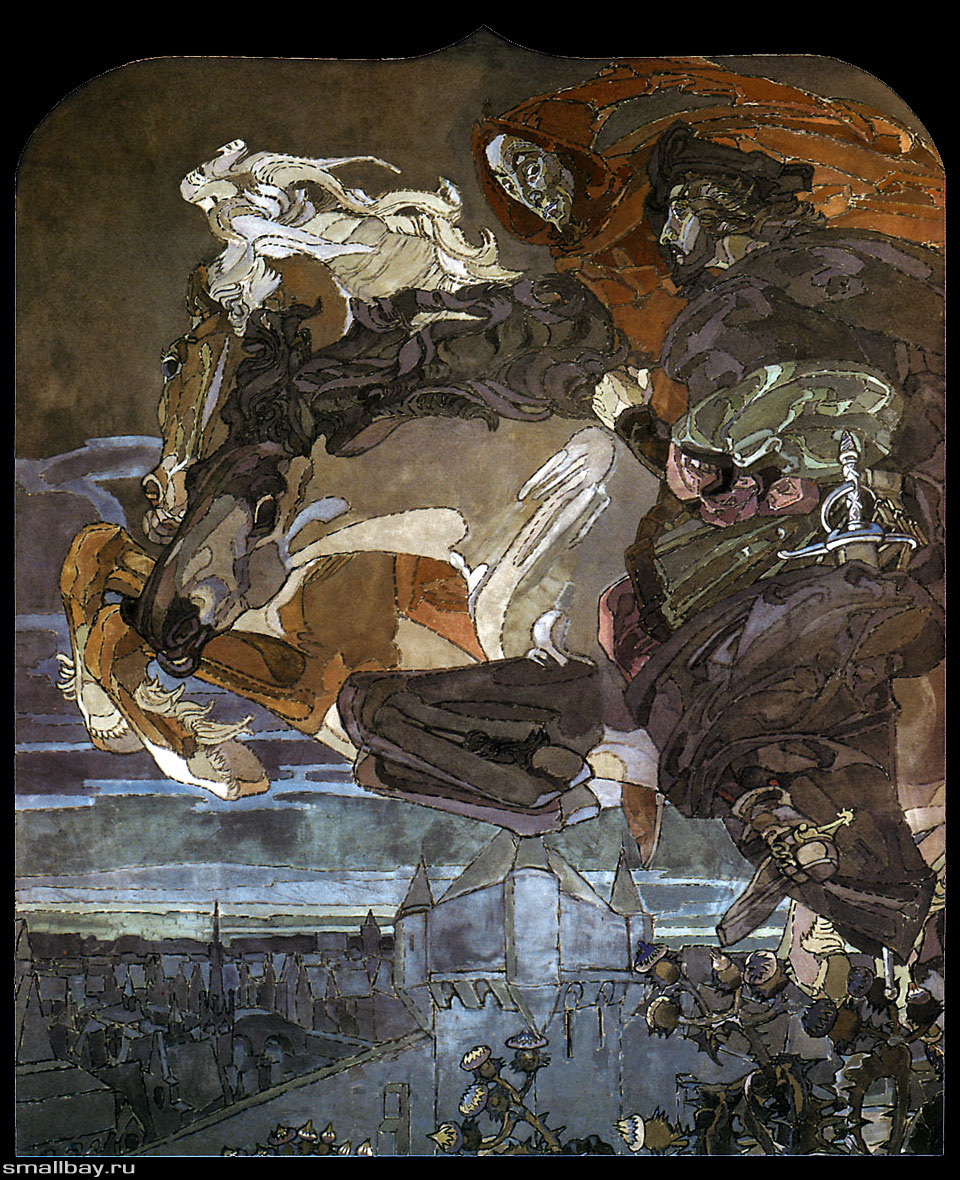 М.Врубель. «Полет Фауста и Мефистофеля».
10
Почему Булгаков эпиграфом к роману берет строки из «Фауста»Гете?
11
Почему роман называется «Мастер и Маргарита»?
12
Почему автор отказался от вынесения в заглавие имени дьявола, как это было в черновиках?
13
Назовите темы романа. Какая из них основная? Докажите свою точку зрения.
14
В чем особенности композиции произведения?
15
В чем заключается миссия Воланда в Москве?
16
Главы романа Мастера не отделяются от глав, описывающих современную Булгакову Москву. Почему?
17
В романе часто звучат слова «вина», «суд». Каждый из героев как – то наказан. Почему так жестоко Воланд обходится с Берлиозом?
18
В чем отличие булгаковской версии древних событий от канонических Евангелий?
19
Образ Иешуа. Чего в нем больше – божественного или человеческого?
И.Глазунов. «Голгофа» (фрагмент)
20
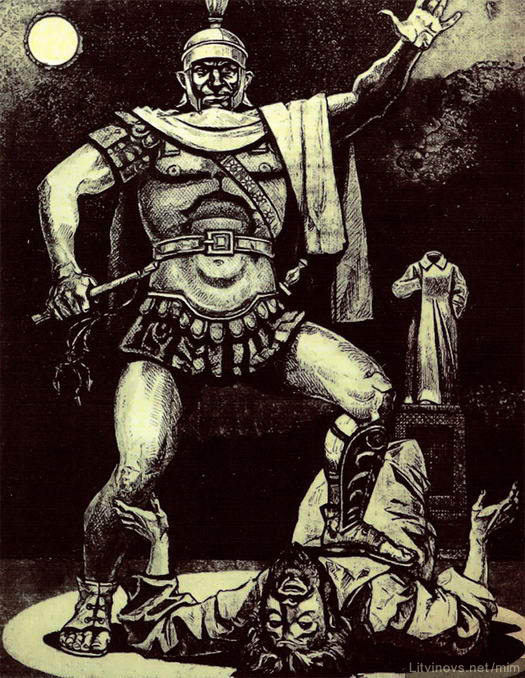 Крысобой и  Иешуа
Понтий Пилат и Иешуа Га - Ноцри
21
За что наказан Пилат?
22
«Один из самых главных пороков человеческих – трусость».Иешуа Га – НоцриКак Булгаков относится к трусости человека?
23
24
Почему Пилат «убивает» Иуду?
25
Как создается образ Мастера? Почему у него нет имени?
26
Есть ли сходство в судьбе Мастера и Иешуа?
27
Как создается образ Маргариты?
28
Что основное в Маргарите?
29
Как относится автор к Маргарите? Докажите свою точку зрения.
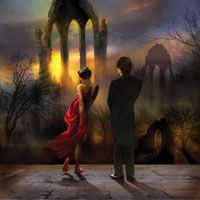 30
Какова функция фантастики в романе?
31
«Рассеянные в разных местах, пели очень складно, как будто весь хор стоял, не спуская глаз с невидимого дирижера…»
32
33
Социалистический строй 20-х – 30-х годов XX века
П. Белов. «Беломорканал»
34
Почему Мастеру дарован покой, а не свет?
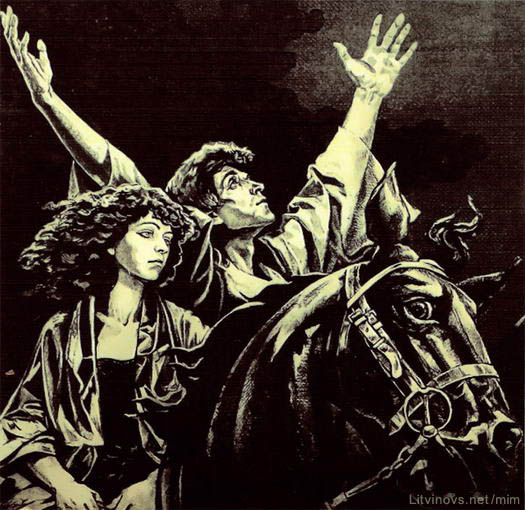 35
Что символизирует свет?
36
Иллюстрация Библии Г.Доре
Кто из героев романа достоин света?
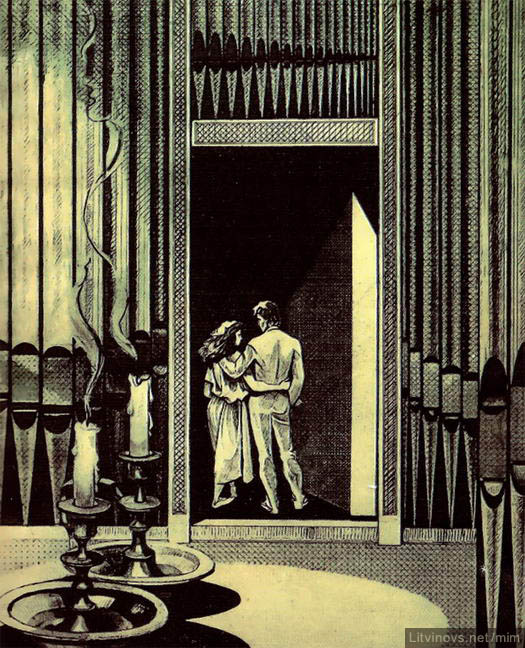 37
«Мы увидим чистую реку  воды жизни…»
38
Список использованной литературы и Интернет  - ресурсов
1. Булгаков М. Мастер и Маргарита.- М.: Художественная литература. 1980. – 400с.
     2. http ://litvinovs.net/panty/mm  artwork/other/
     3. http ://litvinovs.net/panty/mm  artwork/efimenko/
39